Gottfried Kellers„Kleider machen Leute“im FernunterrichtPräsentation 5Melchior Böhni – der Zweifler und Intrigant
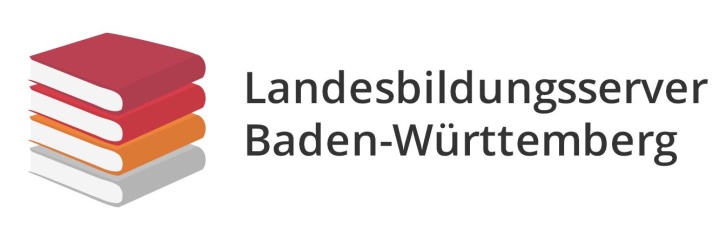 Fachredaktion Deutsch
Aufgabe
Lies die Information auf Folie 3.
Gehe dann auf die Seite
https://www.projekt-gutenberg.org/keller/kleider/kleid005.html (mittlerer Absatz von „Nur Melcher Böhni […]“ bis  zum Ende des Absatzes)
UND  https://www.projekt-gutenberg.org/keller/kleider/kleid010.html 

Lege dir einen Aufschrieb mit der Überschrift „Melchior Böhni – der Zweifler und Intrigant“ an.
Lies die Textstellen und erarbeite, welche Rolle Melchior Böhni hat. Erkläre auch, warum sein Einspänner mit dem Teich Bethesda verglichen wird.
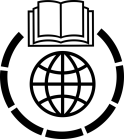 Landesbildungsserver Baden-Württemberg, Fachredaktion Deutsch, 2021
Hintergrundinformation
Johannes 5,2-5,4 (Quelle: https://www.bibel-online.net/buch/luther_1912/johannes/1/)

„Es ist aber zu Jerusalem bei dem Schaftor ein Teich, der heißt auf Hebräisch Bethesda und hat fünf Hallen, in welchem lagen viele Kranke, Blinde, Lahme, Verdorrte, die warteten, wann sich das Wasser bewegte. (Denn ein Engel fuhr herab zu seiner Zeit in den Teich und bewegte das Wasser.) Welcher nun zuerst, nachdem das Wasser bewegt war, hineinstieg, der ward gesund, mit welcherlei Seuche er behaftet war.“

Fortuna, lateinisch „Glück“, „Schicksal“ ist die römische Schicksals- und Glücksgöttin.
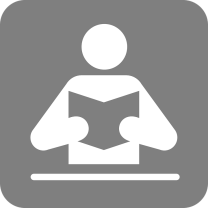 Landesbildungsserver Baden-Württemberg, Fachredaktion Deutsch, 2021
Arbeitsauftrag zur nächsten Stunde
Lies den Text bis zum Ende:
Beginne bei der Seite https://www.projekt-gutenberg.org/keller/kleider/kleid012.html   
Und ende bei der Seite https://www.projekt-gutenberg.org/keller/kleider/kleid015.html 

Höre parallel auf YouTube mit, beginne bei 1 Stunde, 7 Minuten, 7 Sekunden: https://www.youtube.com/watch?v=c9Xysfse4Gw 
Und ende bei 1 Stunde, 23 Minuten, 46 Sekunden

Notiere, was geschieht.
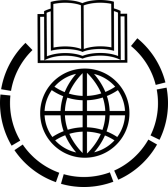 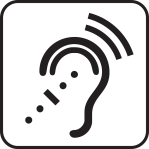 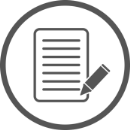 Landesbildungsserver Baden-Württemberg, Fachredaktion Deutsch, 2021